Asosiasi Manajemen Indonesia
Umar Pertama
Direktur
99@Tower Office lantai 9 unit G
Jl. Kav 99 Jakarta

Umarpurtama@AMI.co.id

+62 881 000 999
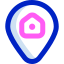 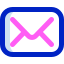 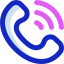